vwd groupWe make financial decisions transparent, simple and comprehensible
Declarative Workflows
using
Attribute Grammars
Adriaan Middelkoopamiddelkoop@vwd.com
Specifies what tasks to perform, but not in which order
Allows the user to deviate from the suggested order
Topic
Declarative workflow descriptions written as attribute grammars that represent workflows as data flow graphs
Hierarchical description of dynamic data flow graphs
Extensible, aspect-oriented specification
Composition / modularity
Reactive programming
Makes tracking of changes possible, allowing the user to revise tasks
Note: other frameworks typically use control flow graphs (= operational)
Sketch
Attribute grammar describes the tree, attributes and data flow
Attribute evaluation
Workflow: tasks organized in a tree
Task 1
Task 2
Task 3
Workflow execution
Persistent State / System Services
GUI
Meta Goals
Compiler technology can help the everyday framework programmer
Attribute grammars can be used to hierarchically compute data flow graphs
Representations of computations are useful for frameworks
Motivation
Use Case
Financial consulting
Giving clients individual advice
Management of estate of clients
Challenges
Increased regulatory pressure
Decline of active investors
“Das Wertpapierhandelsgesetz verpflichtet zu einer anlage- und anlegergerechten Beratung sowie zur Einholung und Dokumentation von Angaben des Kunden zu seinen Erfahrungen, Anlagezielen, Vermögensverhältnissen und seiner Risikobereitschaft.” (Wikipedia)
[Speaker Notes: Failure to adhere the rules]
vwd Group
Motto: makes financial decisions transparent, simple and comprehensible
Financial advisory suite: software to support banks and financial advisors
Key strength: actual and historical data of securities
Guides advisors though the consulting and sales process
Wizard-Style Workflows
for financial consulting
Field 1Field 2Field 3Form A
Field 4
Form B
Field 5Field 6Form C
Document
Simplifications:
Requirement:
System to user, not business to business
Consultancy session requires freedom in task order
No “orchestration”
Use Case: Workflow is a Tree
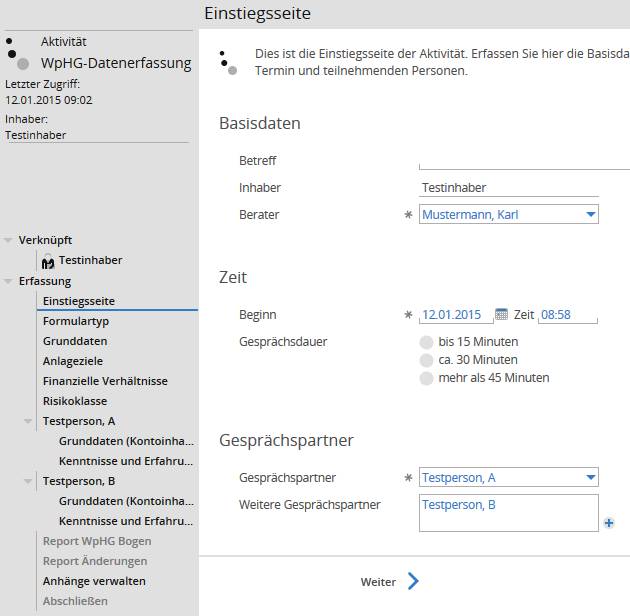 Page:Tree of controls
Navigation area:
Tree of pages
A
B
Input affects the workflow
Active and inactive pages
Entry
Basics A
Expertise A
Basics B
Expertise B
Use Case: Dynamic Tree Structure
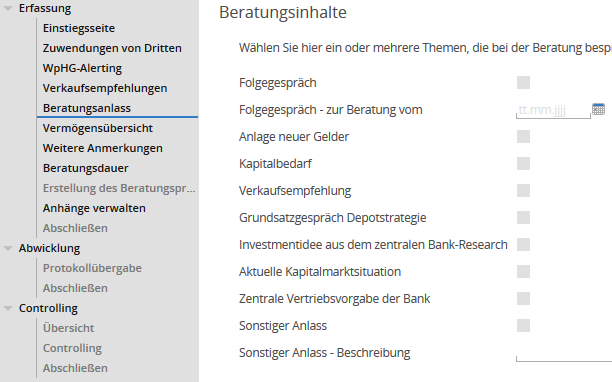 Pages appear and disappear depending on selection
Their contents need to be remembered to prevent data loss
Topic Selection
Topic A
Topic C
Use Case: Change Propagation
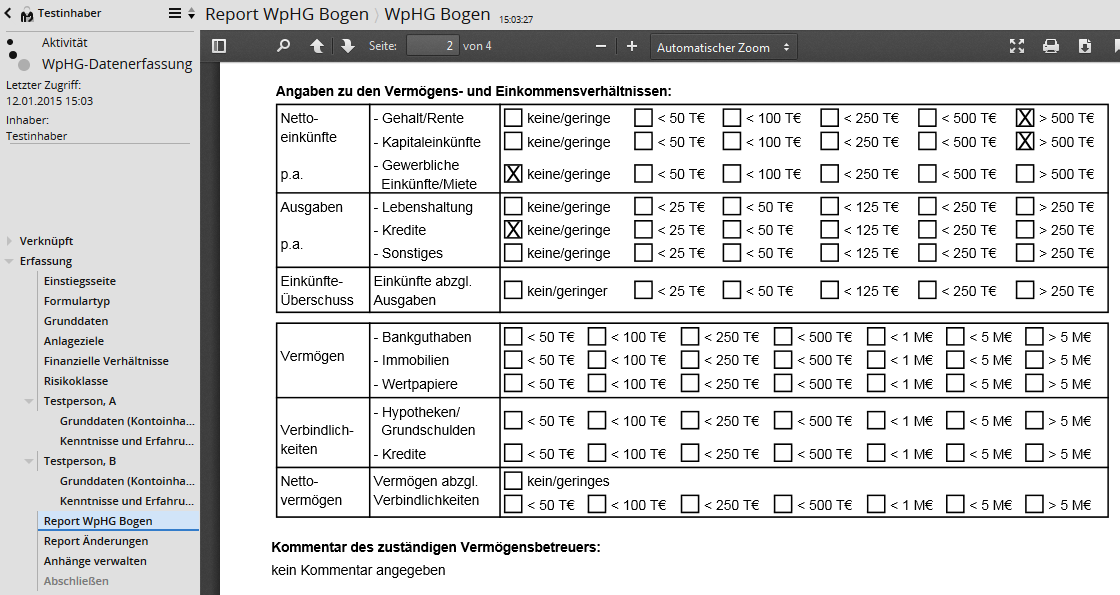 Regeneration of reports upon data changes
Form A
Form B
Generate Report
View Report
Asynchronous generation of reports
Use Case: Gatekeeper
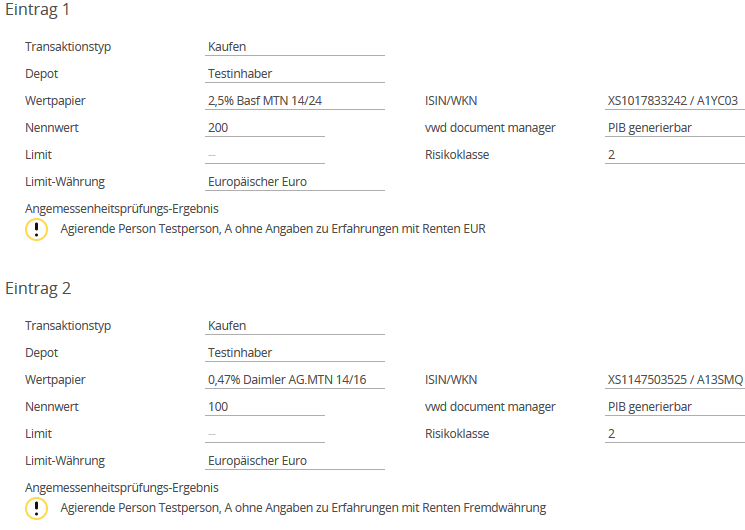 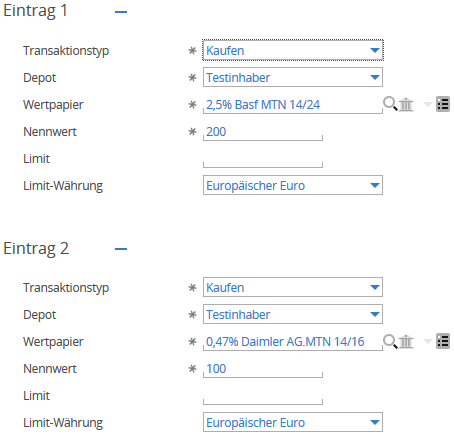 Generate Report
Overview
Outcome
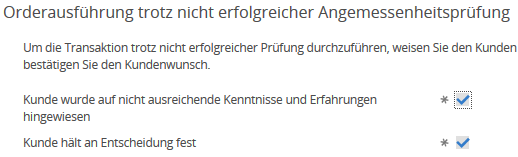 Use Case: Challenges
User experience
Revision of prior inputs
Flexibility in order of input
Customization
Exploit common structure in processes of customers
Framework challenges
Software changes, data consistency, multi user, scalability, ...
not in this talk
Control Flow versus Data Flow
Which model is more suitable for financial consulting?
financial
situation
entry
financial
situation
report
entry
report
expertise
expertise
Static graph
Dynamic graph
Lots of arrows
Difficult to see the effect of changes
Related Work
Beautiful Workflows: A Matter of Taste?(W.M.P. van der Aalst, M. Westergaard, H.A. Reijers)
Procedural
Control-flow graphPetri-nets
YAWL, jBPM, Apache ODE
A consultancy session is a “case”
Case Handling
State and structure derived from data (“the case”)
Declarative
Constraints by tree and data flow
Linear temporal logic
Functional
Linear, pure data flow
Clean: iTasks
Arrows instead of Monads
Grammars
Parsing?
and Workflows
Grammar
LL(0)
S
BNF:
S -> T bT -> a a
T
b
Regular expression:
((a a) b)
a
a
parser
a
a
b
scanner / lexer
Bottom-up
Data Flow
S-Attributed Grammar
S
f1
T
b
f2
a
a
parser
Parser combinators:
pS = pT      <**>
     sym ‘b’ <$$> f1
pT = sym ‘a’ <**>
     sym ‘a’ <$$> f2
Happy:
a
a
b
S : T b   { f1 $1 $2 }
T : a a   { f2 $1 $2 }
scanner / lexer
Topdown
ParsingStatic Context
S
c1
T
b
c2
c3
a
a
parser
a
a
b
pS = pT      <**>
     sym c1 ‘b’ <$$> f1
pT = sym c2 ‘a’ <**>
     sym c3 ‘a’ <$$> f2
scanner / lexer
Topdown
ParsingData Flow
S
i
g1
g2
T
b
i
g3
g4
a
a
pS i =
  pT      (g1 i) <**>
  sym ‘b’ (g2 i) <$$>
  f1
pT i =
  sym ‘a’ (g3 i) <**>
  sym ‘a’ (g4 i) <$$>
  f2
parser
a
a
b
scanner / lexer
[Speaker Notes: Bei]
Left-To-Right
Data Flow
L-Attributed Grammar
S
T
b
a
a
Arrow:
parser
pS = proc i -> do
  s1 <- pT      -< g1 i
  s2 <- sym 'b' -< g2 i s1
  returnA -< f1 s1 s2

pT = proc i -> do
  s1 <- sym 'a' -< g3 i
  s2 <- sym 'a' -< g4 i s1
  returnA -< f2 s1 s2
a
a
b
scanner / lexer
[Speaker Notes: Bei]
Higher-order
Dynamic
Higher-Order Grammar
S
g1
g2
T
b
Applicative Functor:
pS i = g1 i <**> g2 i <$$> f1
pT i = g3 i <**> g4 i <$$> f2


pS = proc i -> do
  s1 <- app <- g1 i
  s2 <- app -< g2 i
  returnA -< f1 s1 s2

pT = proc i -> do
  s1 <- app -< g3 i
  s2 <- app -< g4 i
  returnA -< f2 s1 s2
g4
g3
Arrow:
a
a
parser
a
a
b
scanner / lexer
Monadic
In-Order Data Flow
S
Monad:
pS i = return i >>=
       g1 >>=
       g2 >>=
       liftM f1

pT i = return i >>=
       g3 >>=
       g4 >>=
       liftM f2


pS = proc i -> do
  s1 <- app <- g1 i
  s2 <- app -< g2 s1
  returnA -< f1 s2

pT = proc i -> do
  s1 <- app -< g3 i
  s2 <- app -< g4 s1
  returnA -< f2 s2
T
b
a
a
Arrow:
parser
a
a
b
scanner / lexer
Idea
Parsing and its Inverse
Data flow between tasks
Attribute Evaluator
parser
tokens
a
a
b
task obligations
scanner / lexer
Workflow Executor
inputs
outputs
Task A1
Task A2
Task B
Parsing performed tasks
Generating todo’s
Relaxed Order
(Higher-Order) Attribute Grammar
Data Flow Graph
Arrows
S
T
b
Not only perform tasks from left to right.

Order is only restricted by data flow: allow a task if there exists a defined data flow for all its inputs
a
a
Attribute Evaluator
a
a
b
Workflow Executor
Task A1, Task A2, Task BTask A2, Task B,  Task A1
Task B, Task A2, Task A1
Technical Content
Big Picture
Attribute evaluation
Task 1
Task 2
Task 3
Workflow execution
Overview
Presentation order:
Workflow DescriptionAttribute Grammar
3
Attribute Grammar Compiler
Code
Attribute Evaluation AlgorithmArrow
Attribute Evaluator
2
Attributed Trees + Data Flow Graph
Workflow Executor
Task Tree (internal)
Workflow Facade
1
Task Tree (external)
GUI
Task Tree
Workflow Model
Task Tree (external)
abstract view and controller
Representation for the frontend
name
group
Granularity of tasks:
an entire page
individual data point (e.g. control)
status
name
page
status
Tree is replicated to the front end
name
section
description
layout
The user affects the tree by submitting values to tasks
The tree is a pure function of the task’ values
(except for database changes external to the workflow -> database snapshots)
name
description
...
required
task1
taskk
value
submit(value)
attribute of a node (an output)
API procedure
Task Tree (internal)
Representation for the Workflow Executor
name
status
group / page / section / etc.
name
value
description
status
Generate Report
Store Document
Publish Edits
required
edits
user task
system task
output attributes
input attributes:“configuration”
Performed by the system
Task Tree Nodes
i.e.: user tasks, system tasks, pages, sections, etc.
A node of a particular type has input and output attributes; available to procedures associated with the node
For each node type a collection of procedures:
Attach procedure:Initializes the nodeDetermines a name
May use attach-phase attributes
attach
execute
Execute procedure:Computes output attributesPerforms side-effectful operations
May use all attributes and state
input attributes
output attributes
idempotent
commutative
local state
(not persistent)
Submit procedure (user tasks only):Changes the local state of the node
workflow statesystem state
Node Execution
attachexecutesubmit
attachexecutesubmit
attachexecutesubmit
attachexecutesubmit
attachexecutesubmit
attachexecutesubmit
Wenn attach-inputs available: run attach
Wenn all inputs available: run execute
Reruns respectively upon changes to inputs
Upon user inputs: run submit and execute
Attributed Trees
as Data Flow Graph
Trick
The attributed tree contains the nodes of the task tree as leafs with fixed attribute specifications
Provides flexibility in structure of tree and organization of attributes
parent-child relationship:
attributed tree
Hides the complexity of task tree nodes
task tree
page
one or more attributes
Separates workflow execution from attribute evaluation
attribute data flow
(partially shown)
section
genreport
section
task2
task1
task3
Local data flow
Also, between a node and its children
source attributes:
target attributes:
inputs of the parent
outputs of the parent
outputs of its children
inputs of its children
source1
targetk = fk (source1, …, sourcen)
fk
targetk
Local data flow is described by an equation for each target attribute and its corresponding function
sourcen
⊆ sources(node)
Types of local data flow
2
3
1
4
Global data flow
The local data flows combined:
local data flow of the parent
global data flow of the child
global data flow of the child
Dynamic Tree
A child being itself a target attribute
Higher-order
Conditionals
A
B
childk
Sequencing
A
B
childk = fk (source1, …, sourcen)
Circular Data Flow
Fixpoints
status
status
“open”
“closed”
For finalizing/closing of workflows
open
closed
Attribute Evaluation
Partial
Incremental
External
Workflow Description
as Attribute Grammar
Data Flow Challenges
Describing the local data flow is tough:
Nodes with many children
Many attributes
Many functions between attributes
The local data flow graph is large
Solution: Attribute Grammars
Notation for the previously presented pictures
Attribute Grammar
Static checks: well-formed, well-typed, non-circular
Aspect oriented:
Equations can be given in arbitrary order and grouped aspect-wise
Type of node: production
Abstractions / patterns / syntactic sugar
Compositional and modular
rules
Type of tree: nonterminal
Task Tree Node / Task: terminal
Workflow
The workflow is described by an attribute grammar such that its terminals represent nodes of the task tree
Framework dictates a number of attributes: task node IDs, parentId, collection of children, explicit sequencing
How?
Attribute Grammar Tutorial
ICFP 2012
http://foswiki.cs.uu.nl/foswiki/HUT/AttributeGrammarSystem
Conclusions
Summary
Workflow DescriptionAttribute Grammar
AG Compiler
Attribute Evaluation AlgorithmArrow
Attribute Evaluator
Attributed Trees + Data Flow Graph
Task 1
Task 2
Task 3
Workflow Executor
Task Tree (internal)
Workflow Facade
Task Tree (external)
Persistent State / System Services
GUI
Application of Attribute Grammars
In compiler construction
Small, deep, mutually-recursive trees with many alternative nodes (e.g. many types of expressions, statements, declarations, …)
Few attributes, complex wiring
In the presented framework
Wide, shallow trees with little recursion and few alternatives (workflow structure rather fixed)
Many attributes, straightforward wiring
Conclusion
Declarative Workflow: what not how
Tasks organized in a tree
Functional data flow between tasks described by an attribute grammar

Attribute Grammar Tutorial, ICFP 2012
Why Attribute Grammars Matter, W. Swierstra